КОМИТЕТ ПО АРХИТЕКТУРЕ И ГРАДОСТРОИТЕЛЬСТВУ ЛЕНИНГРАДСКОЙ ОБЛАСТИ
Тема: «О ходе выполнения дорожных карт
реализации целевых моделей: 
«Получение разрешения на строительство и территориальное планирование»,
«Постановка на кадастровый учет земельных участков и объектов недвижимого имущества»

Начальник отдела территориального планирования иградостроительного зонирования комитета по архитектуре и градостроительству Ленинградской области
Виленская Ольга Гениевна
КОМИТЕТ ПО АРХИТЕКТУРЕ И ГРАДОСТРОИТЕЛЬСТВУ ЛЕНИНГРАДСКОЙ ОБЛАСТИ
ЦЕЛЕВЫЕ МОДЕЛИ

«Получение разрешения
на строительство и территориальное планирование»

«Регистрация права собственности и постановка на кадастровый учет земельных участков и объектов недвижимого имущества»
КОМИТЕТ ПО АРХИТЕКТУРЕ И ГРАДОСТРОИТЕЛЬСТВУ ЛЕНИНГРАДСКОЙ ОБЛАСТИ
Распоряжение Правительства Российской Федерацииот 31.01.2017 № 147-р

Пункт 3 перечня поручений Президента РФ по итогам
совместного заседания президиума Государственного совета Российской Федерации и консультативной комиссии Государственного совета Российской Федерации от 05.12.2016 № Пр-2347ГС
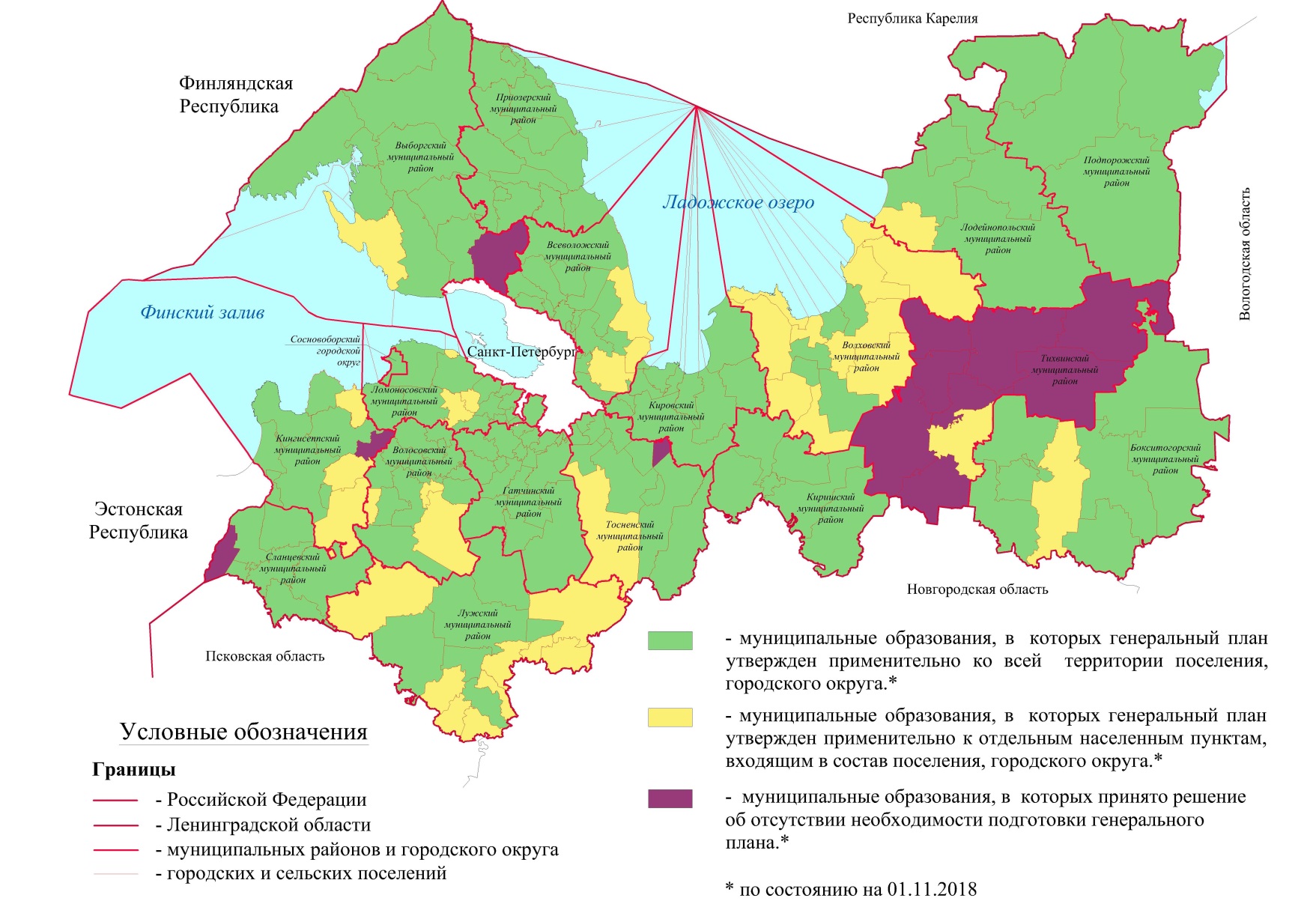 Обеспеченность территории Ленинградской области генеральными планами
Обеспеченность территории Ленинградской области генеральными планами
КОМИТЕТ ПО АРХИТЕКТУРЕ И ГРАДОСТРОИТЕЛЬСТВУ ЛЕНИНГРАДСКОЙ ОБЛАСТИ
Целевая модель

«Регистрация права собственности ипостановка на кадастровый учет земельных участков и объектов недвижимого имущества»
Информация о ходе работ по внесению сведений о местоположении границ населенных пунктов в Единый государственный реестр недвижимости на 15.11.2018
Информация о ходе работ по внесению сведений о местоположении границ населенных пунктов в Единый государственный реестр недвижимости на 15.11.2018
Информация о ходе работ по внесению сведений
о местоположении границ территориальных зон в ЕГРН на 15.11.2018
Информация о ходе внесения в ЕГРН
сведений о границах территориальных зон,
установленных правилами землепользования и застройки и
изменениями в правила землепользования и застройки
поселений, Сосновоборского городского округа Ленинградской области,
по состоянию на 20 ноября 2018 года
Информация о ходе работ по внесению сведений
о местоположении границ территориальных зон в ЕГРН на 15.11.2018
Благодарю за внимание!